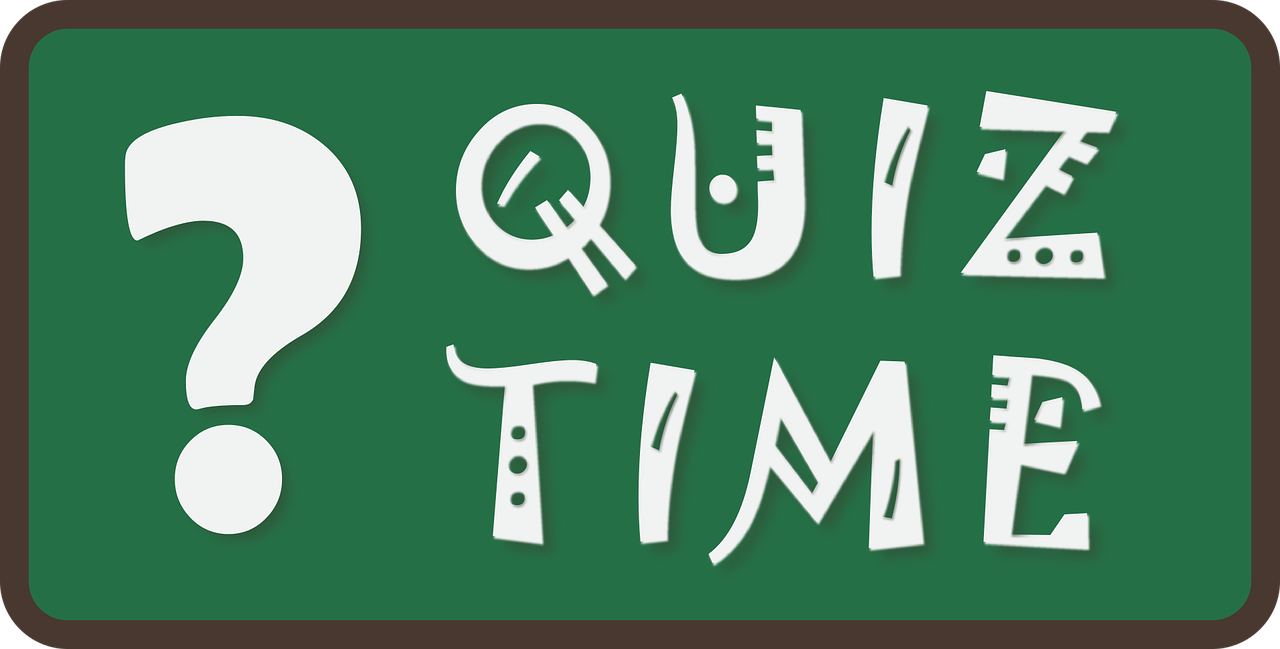 Punctuation
[Speaker Notes: Notes for Teacher - < Information for further reference or explanation >
Suggestions: <Ideas/ Images/ Animations / Others – To make better representation of the content >
Source of Multimedia used in this slide -  <Please provide source URL where we find the image and the license agreement> 
<quiz time> <https://pixabay.com/vectors/quiz-time-quiz-time-answer-sign-2453148/>]
Quiz Time
.
FULL STOP
He loves to eat bitter things
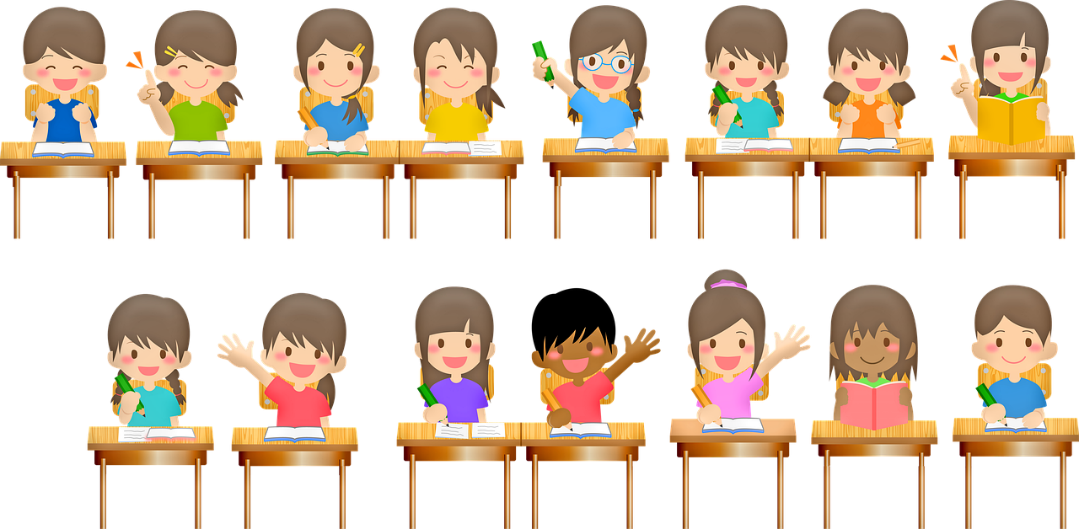 ?
What is your favourite subject
!
Stop that man
!
Keep quiet
[Speaker Notes: Notes for Teacher - < Information for further reference or explanation >
Suggestions: <Ideas/ Images/ Animations / Others – To make better representation of the content >
Source of Multimedia used in this slide -  <Please provide source URL where we find the image and the license agreement> 
<classroom> <https://pixabay.com/illustrations/school-children-desks-school-4321808/>]
Quiz Time
!
What lovely weather
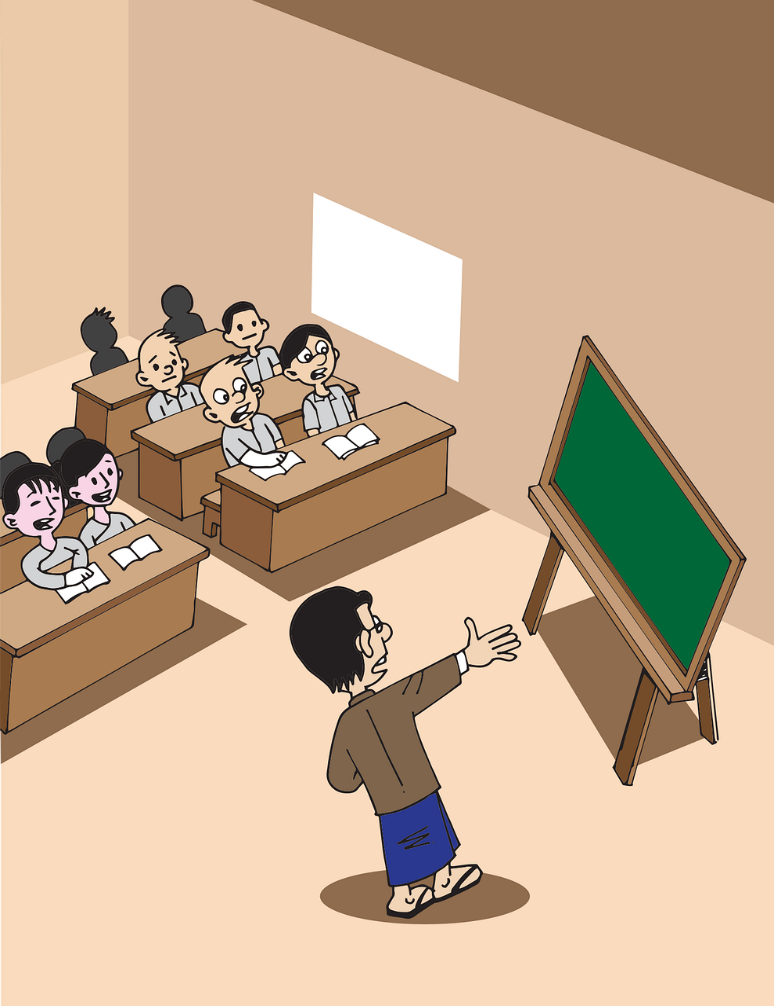 .
FULL STOP
Anu is a talented girl
?
Where do you live in Delhi
[Speaker Notes: Notes for Teacher - < Information for further reference or explanation >
Suggestions: <Ideas/ Images/ Animations / Others – To make better representation of the content >
Source of Multimedia used in this slide -  <Please provide source URL where we find the image and the license agreement> 
<classroom> <https://pixabay.com/vectors/myanmar-burma-school-classroom-5221135/>]
Quiz Time
We study English Mathematics Science History and Geography at school
.
FULL STOP
,
COMMA
,
,
,
.
,
COMMA
Pawan Deepak and Suman are participating in the quiz competition
.
FULL STOP
,
.
I bought some fruits vegetables milk  and sweets from the supermarket
,
COMMA
.
FULL STOP
,
,
,
.
[Speaker Notes: Notes for Teacher - < Information for further reference or explanation >
Suggestions: <Ideas/ Images/ Animations / Others – To make better representation of the content >
Source of Multimedia used in this slide -  <Please provide source URL where we find the image and the license agreement>]
MM INDEX
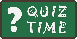 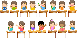 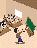 [Speaker Notes: Notes for Teacher - < Information for further reference or explanation >
Suggestions: <Ideas/ Images/ Animations / Others – To make better representation of the content >
Source of Multimedia used in this slide -  <Please provide source URL where we find the image and the license agreement>]